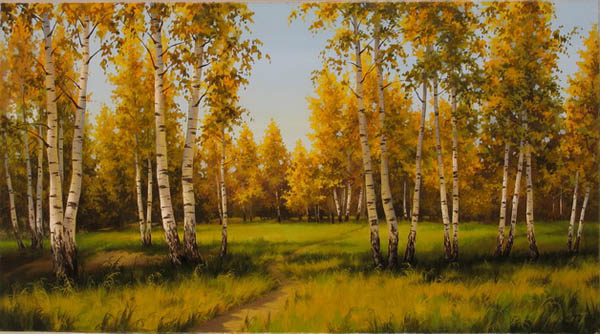 Люблю берёзу
русскую.
На планете более 140 видов берёз.
До 70 видов берёз растёт в России.
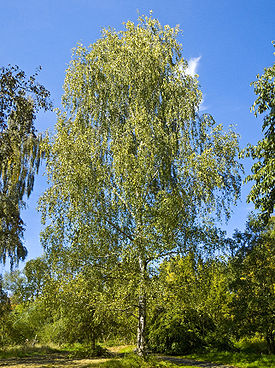 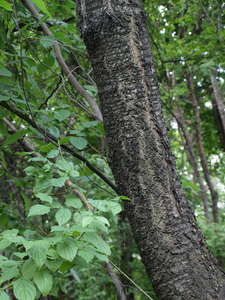 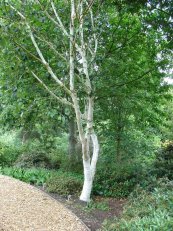 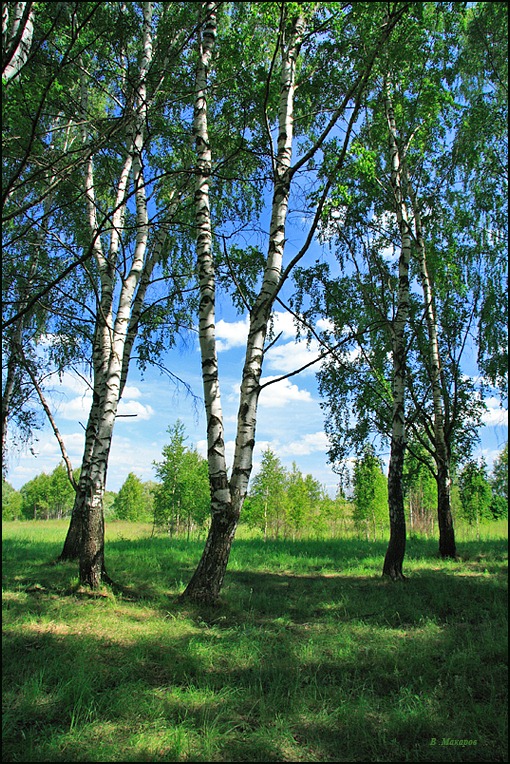 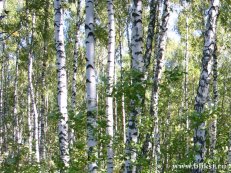 В этом дереве – четыре угодья:
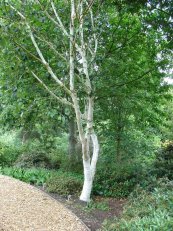 Первое -  больным на     здоровье,
Второе – людям колодец,
Третье – от зимы свет,
Четвертое – дряхлым пеленанье.
1. Из березы весной много сока течет -
к дождливому лету.
2. Если на березе много серег -
к урожаю гороха.
3. Когда у березы лопаются сережки -
время сеять хлеб.
4. Когда березовый лист 
станет распускаться,
пора сеять овес.
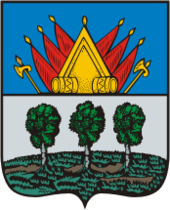 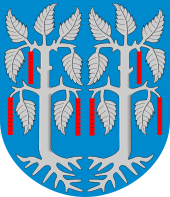 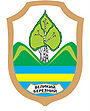 Финский округ
Вели́кий Бере́зный 
поселок на Украине
Г. Березов
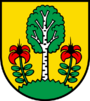 Безенбюрен – коммуна в Швейцарии
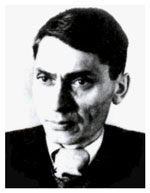 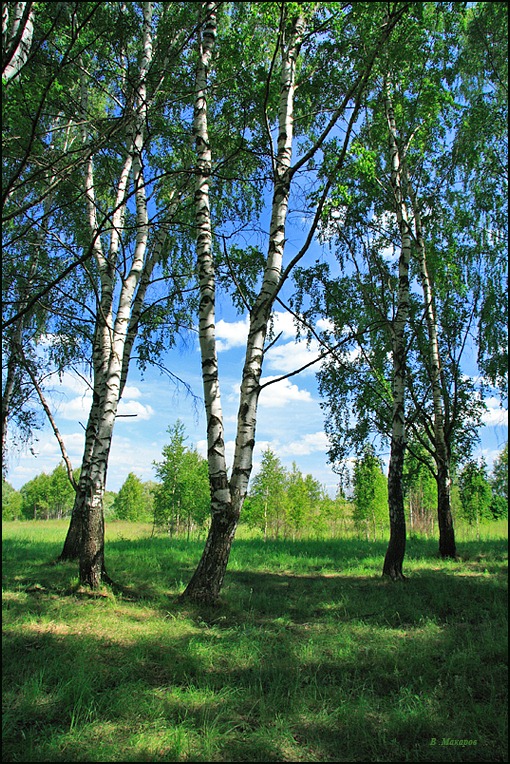 Петр Комаров